Chapter 13:  I/O Systems
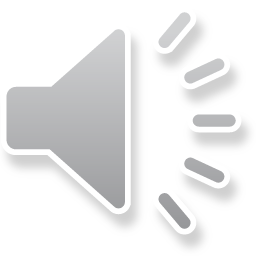 Overview
I/O management is a major component of operating system design and operation
Important aspect of computer operation
I/O devices vary greatly
Various methods to control them
Performance management 
New types of devices frequent

Ports, busses, device controllers connect to various devices

Device drivers encapsulate device details
Present uniform device-access interface to I/O subsystem
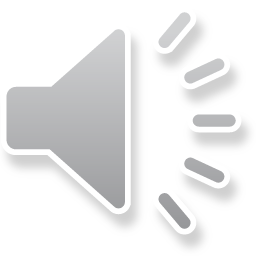 I/O Hardware
Incredible variety of I/O devices
Storage
Transmission
Human-interface
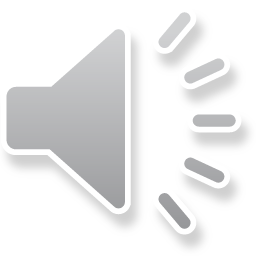 I/O Hardware
Signals between I/O device interface and computer
Port – physical connection point for device
Bus - daisy chain or shared direct access
PCI bus common in PCs and servers, PCI Express (PCIe) 
expansion bus connects relatively slow devices
Controller (host adapter) – electronics that operate port, bus, device
Sometimes integrated
Sometimes separate circuit board (host adapter)
Contains processor, microcode, private memory, bus controller, etc
possibly per-device controller with bus controller, microcode, memory, etc
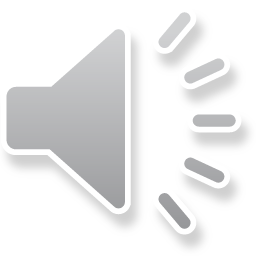 A Typical PC Bus Structure
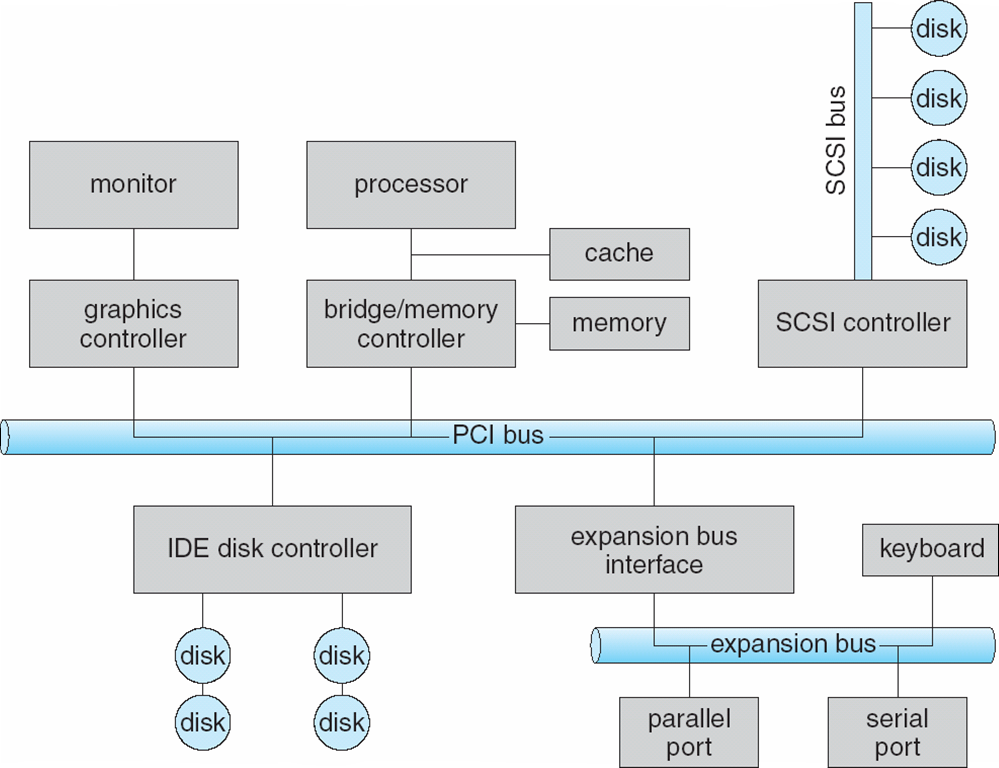 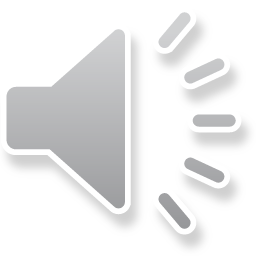 I/O Hardware (Cont.)
I/O instructions control devices
Device Adapters usually have registers
Command/Status Register (sometime separate)
Data Register (Data-in / Data-out sometimes separate)
Address register
Typically 1-4 bytes, or FIFO buffer
Devices have addresses, used by 
Direct I/O instructions
Memory-mapped I/O
Device data and command registers mapped to processor address space
Especially for large address spaces (graphics)
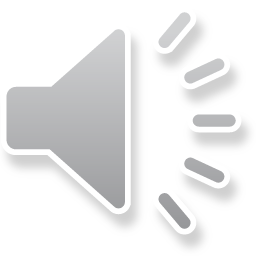 Device I/O Port Locations on PCs (partial)
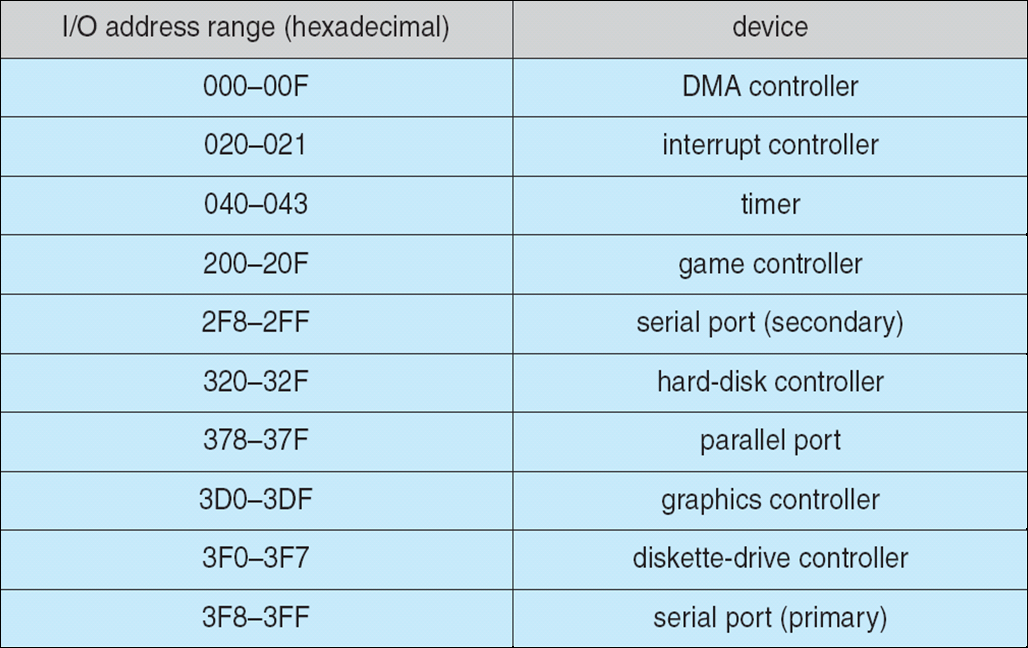 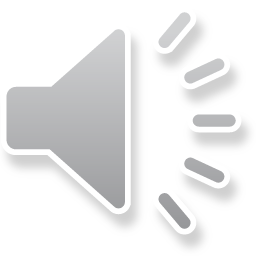 Polling
For each byte of I/O
Read busy bit from status register until 0
Host sets read or write bit and if write copies data into data-out register
Host sets command-ready bit
Controller sets busy bit, executes transfer
Controller clears busy bit, error bit, command-ready bit when transfer done

Step 1 is busy-wait cycle to wait for I/O from device
Reasonable if device is fast
But inefficient if device slow
CPU switches to other tasks?
But if miss a cycle data overwritten / lost
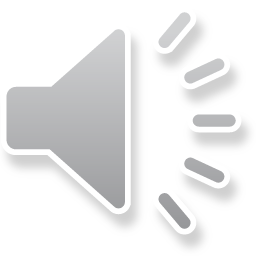 Interrupts
Polling can happen in 3 instruction cycles
Read status, logical-and to extract status bit, branch if not zero
How to be more efficient if busy for long periods?
CPU Interrupt-request line triggered by I/O device
Checked by processor after each instruction
Interrupt handler receives interrupts
Maskable to ignore or delay some interrupts
Interrupt vector to dispatch interrupt to correct handler
Context switch at start and end
Based on priority
Some nonmaskable
Interrupt chaining if more than one device at same interrupt number
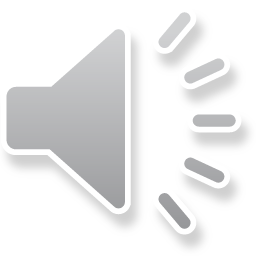 Interrupt-Driven I/O Cycle
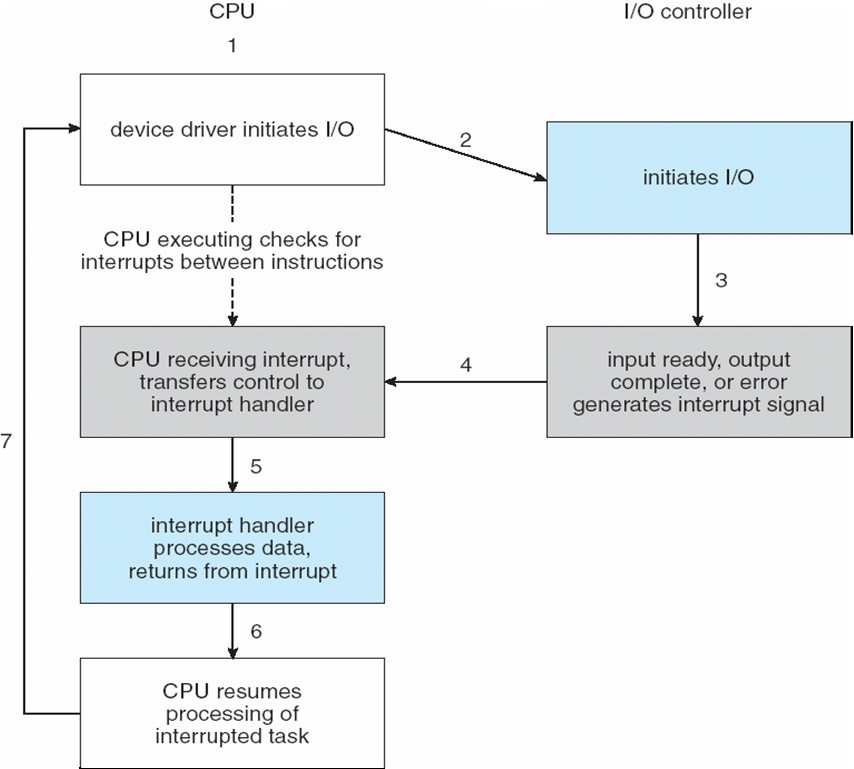 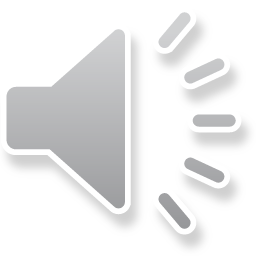 Intel Pentium Processor Event-Vector Table
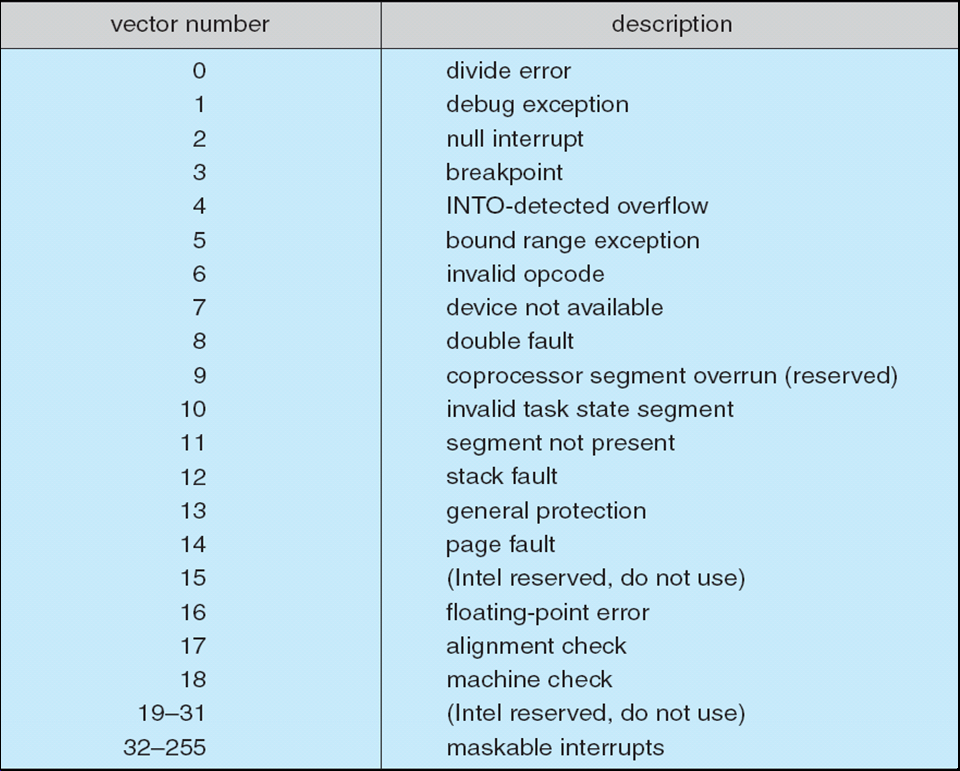 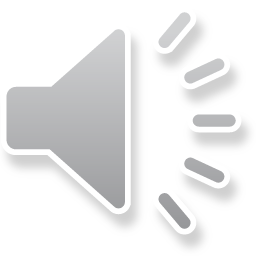 Interrupts (Cont.)
Interrupt mechanism also used for exceptions
Terminate process, crash system due to hardware error

Page fault executes when memory access error

System call executes via trap to trigger kernel to execute request

Multi-CPU systems can process interrupts concurrently
If operating system designed to handle it

Used for time-sensitive processing, frequent, must be fast
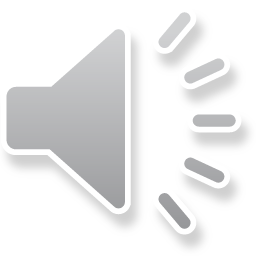 End of Part1
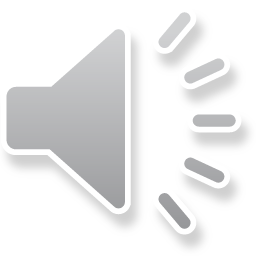